dándonos a conocer el misterio de su voluntad, según su beneplácito, el cual se había propuesto en sí mismo, de reunir todas las cosas en Cristo
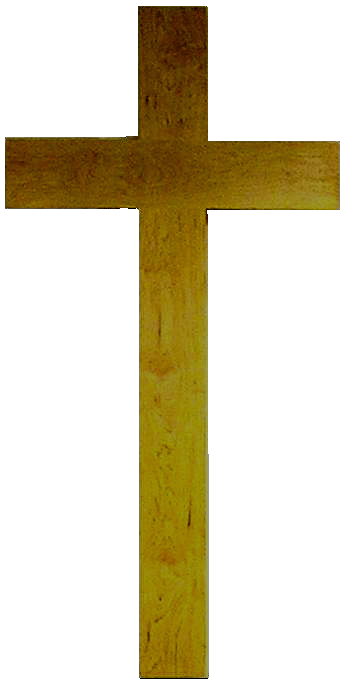 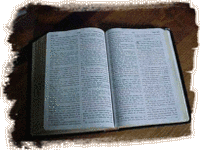 Que Iluminan
el
Nuevo
Pacto
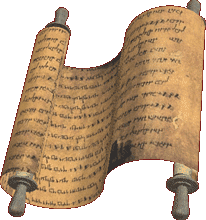 Textos
en la dispensación del cumplimiento de los tiempos, así las que están en los cielos, como las que están en la tierra. 
Ef 1:9-10
Claves del
Antiguo
Testamento
La Autoridad y Poder de Jesús
Mat 28:18 - Toda autoridad me ha sido dada en el cielo y en la tierra
1 Cor 15:25-27 - …Dios ha puesto todo en sujeción bajo sus pies
Ef 1:22 - … todo sometió bajo sus pies…
Col 1:15-17 - en Él todas las cosas permanecen
Heb 1:2-3 - Él…sostiene todas las cosas por la palabra de su poder
Mat 6:25-33 - no os preocupéis, diciendo: «¿Qué comeremos?» o «¿qué beberemos?» o «¿con qué nos vestiremos?…pero buscad primero su reino y su justicia, y todas estas cosas os serán añadidas.
Promesa:  “Voy a suplir todas sus necesidades.”
Jesús nos prometió bendiciones extraordinarias:
Mat 7:12 - ¿cuánto más vuestro Padre que está en los cielos dará cosas buenas a los que le piden? 

Mat 21:22 - todo lo que pidáis en oración, creyendo, lo recibiréis. 

1 Cor 10:13 - fiel es Dios, que no permitirá que vosotros seáis tentados más allá de lo que podéis soportar, sino que con la tentación proveerá también la vía de escape, a fin de que podáis resistirla.
2 Cor 9:10 - él que suministra semilla al sembrador y pan para su  alimento, suplirá y multiplicará vuestra sementera y aumentará la siega de vuestra justicia;.
1 Ped 3:12 – Los ojos del Señor están sobre los justos, y sus oídos atentos a sus oraciones 

2 Ped 2:9 - el Señor, entonces, sabe rescatar de tentación
Jesús nos prometió bendiciones extraordinarias:
Promesas:
 Dios dará buenos regalos a quienes se lo pidan. 
 Él responderá a tus oraciones. 
 Él te preservará de tentaciones demasiado fuertes. 
 Dios suministrará y multiplicará tu “semilla” para sembrar. 
 Sus ojos y oídos estarán atentos hacia a ti.
 Él te rescatará de pruebas innecesarias.
 Él te concederá lo que le pidas, si conviene a Su voluntad.
Pregunta: ¿Cómo Él hace todas esas cosas?
Heb 1:14 - ¿No son todos ellos [los ángeles] espíritus ministradores, enviados para servir por causa de los que heredarán la salvación?
dándonos a conocer el misterio de su voluntad, según su beneplácito, el cual se había propuesto en sí mismo, de reunir todas las cosas en Cristo
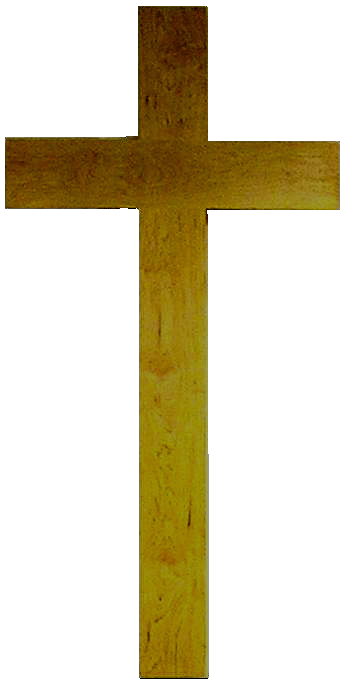 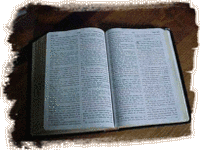 Que Iluminan
HEB 1:14
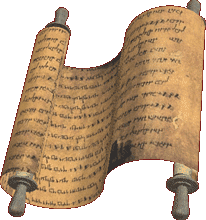 Génesis, Éxodo,
Números, 1 Cron.
1,2 Reyes, Salmos
Daniel
en la dispensación del cumplimiento de los tiempos, así las que están en los cielos, como las que están en la tierra. 
Ef 1:9-10
Dios prometió a Israel bendiciones extraordinarias:
Deut 28:3-13 – Bendito serás en la ciudad … en el campo.  El fruto de tu vientre … tu suelo … tu ganado — tus vacas … tus ovejas … tu canasta … artesa … enemigos serán derrotados … bendicido en todo aquello en que pongas tu mano … prosperidad abundante … abrirá para tí los cielos … tú prestarás a muchas naciones, pero no tomarás prestado … será la cabeza y no la cola … estarás encima y nunca estarás debajo … tu Dios te pondrá en alto sobre todas las naciones de la tierra
Observa el alcance de las bendiciones
¿Cómo se darían a Israel?
Deut 28:3-13 - El Señor enviará ... El Señor tu Dios te bendecirá ... 
el Señor te la concederá... el Señor juró a tus padres que te la daría ... 
el Señor abrirá los cielos ... el Señor hará estas cosas
Abraham:  asistido por el ángel del Señor
Gén 24:7-8 – El Señor, Dios de los cielos … Él mandará su ángel delante de ti, y tomarás de allí mujer para mi hijo. 

24:12-40 - Oh Señor, Dios de mi señor Abraham, te ruego que me des éxito hoy, y que tengas misericordia de mi señor Abraham… Y dije a mi señor: «Tal vez la mujer no quiera seguirme».  Y él me respondió: «El Señor, delante de quien he andado, enviará su ángel contigo para dar éxito a tu viaje, y tomarás mujer para mi hijo de entre mis parientes y de la casa de mi padre;
El ángel de Dios “sirvió” ayudando a encontrar una esposa
Eliezer tuvo éxito porque un ángel hizo que su viaje fuera un éxito.
¿Dónde estaba el ángel? ¿Alguien lo vio? ¿Cómo hizo que el viaje fuera un éxito?
Jacob:  asistido por ángeles
Gen 28:12-13 - Y tuvo un sueño, y he aquí, había una escalera apoyada en la tierra cuyo extremo superior alcanzaba hasta el cielo; y he aquí, los ángeles de Dios subían y bajaban por ella.  Y he aquí, el Señor estaba sobre ella, y dijo: Yo soy el Señor, el Dios de tu padre Abraham y el Dios de Isaac. La tierra en la que estás acostado te la daré a ti y a tu descendencia
¿Estaban subiendo y bajando para “servir” por el bien del pueblo de Dios?
Jacob:  asistido por ángeles
Gen 31:9-12 - Dios ha quitado el ganado a vuestro padre y me lo ha dado a mí.  Y sucedió que por el tiempo cuando el rebaño estaba en celo, alcé los ojos y vi en sueños; y he aquí, los machos cabríos que cubrían las hembras eran rayados, moteados y abigarrados.  Entonces el ángel de Dios me dijo en el sueño: «Jacob»; y yo respondí: «Heme aquí».  Y él dijo: «Levanta ahora los ojos y ve que todos los machos cabríos que están cubriendo las hembras son rayados, moteados y abigarrados… 


31:55-32:2 -  Labán se levantó muy de mañana, besó a sus hijos y a sus hijas, y los bendijo … Y cuando Jacob siguió su camino, los ángeles de Dios le salieron al encuentro.  Y al verlos, Jacob dijo: Este es el campamento de Dios; por eso le puso a aquel lugar el nombre de Mahanaim
¡Ayuda angelical con la cría de animales!
¿Y qué hicieron?
Jacob:  asistido por ángeles
Gen 32:23-29 - Jacob se quedó solo, y un hombre luchó con él hasta rayar el alba.  Cuando vio que no había prevalecido contra Jacob, lo tocó en la coyuntura del muslo, y se dislocó la coyuntura del muslo de Jacob mientras luchaba con él.  Entonces el hombre dijo: Suéltame porque raya el alba.  Pero Jacob respondió: No te soltaré si no me bendices. Y él le dijo: ¿Cómo te llamas?  Y él respondió: Jacob.  Y el hombre dijo: Ya no será tu nombre Jacob, sino Israel, porque has luchado con Dios y con los hombres, y has prevalecido.  Entonces Jacob le preguntó, y dijo: Dame a conocer ahora tu nombre. Pero él respondió: ¿Para qué preguntas por mi nombre?  Y lo bendijo allí.
un “hombre”
no pudo prevalecer
tuvo que pedir:  suéltame
admitió que Jacob prevaleció
él no diría su nombre
tenía autoridad para darle a Jacob un nombre nuevo
¿Quién era el “hombre”?
Jacob:  asistido por ángeles
Gen 48:15-16 -  Y bendijo a José, y dijo:  El Dios delante de quien anduvieron mis padres Abraham e Isaac, el Dios que ha sido mi pastor toda mi vida hasta este día, el ángel que me ha rescatado de todo mal, bendiga a estos muchachos; … y crezcan para ser multitud en medio de la tierra.
A Jacob y a sus descendientes Dios proporcionó una vida entera de bendiciones a través de un ángel.
Moisés:  asistido por ángeles
Ex 3:1-4 - Y Moisés apacentaba el rebaño de Jetro su suegro, sacerdote de Madián; y condujo el rebaño hacia el lado occidental del desierto, y llegó a Horeb, el monte de Dios.  Y se le apareció el ángel del Señor en una llama de fuego, en medio de una zarza; y Moisés  miró, y he aquí, la zarza ardía en fuego, y la zarza no se consumía.  Entonces dijo Moisés: Me acercaré ahora para ver esta maravilla: por qué la zarza no se quema.  Cuando el Señor vio que él se acercaba para mirar, Dios lo llamó de en medio de la zarza, ….
El ángel del Señor apareció
¿Estaban allí tanto el Señor como su ángel?

El ángel habló con la autoridad de Dios mismo.
Moisés:  asistido por ángeles
Ex 14:8-22 - Y al acercarse Faraón, los hijos de Israel alzaron los ojos, y he aquí los egipcios marchaban tras ellos; entonces los hijos de Israel tuvieron mucho miedo y clamaron al Señor… Y el ángel de Dios que había ido delante del campamento de Israel, se apartó, e iba tras ellos; y la columna de nube que había ido delante de ellos, se apartó, y se les puso detrás.  Y vino a colocarse  entre el campamento de Egipto y el campamento de Israel; y estaba la nube junto con las tinieblas; sin embargo, de noche alumbraba a Israel, y en toda la noche no se acercaron los unos a los otros.  Extendió Moisés su mano sobre el mar; y el Señor, por medio de un fuerte viento solano que sopló toda la noche, hizo que el mar retrocediera; y cambió el mar en tierra seca, y fueron divididas las aguas.  Y los hijos de Israel entraron por en medio del mar, en seco, y las aguas les eran como un muro a su derecha y a su izquierda.
¿Dios dijo algo sobre este ángel antes de esto?
¿Un ángel había “caminado” con ellos desde Egipto hasta aquí? ¿Sabían eso?
¿Fue esto también obra de ese ángel o de otro?
Moisés:  asistido por ángeles
Ex 23:20-23 - He aquí, yo enviaré un ángel delante de ti, para que te guarde en el camino y te traiga al lugar que yo he preparado.  Sé prudente delante de él y obedece su voz; no seas rebelde contra él, pues no perdonará vuestra rebelión, porque en él está mi nombre.  Pero si en verdad obedeces su voz y haces todo lo que yo digo, entonces seré enemigo de tus enemigos y adversario de tus adversarios.  Pues mi ángel irá delante de ti y te llevará a la tierra del amorreo, del hitita, del ferezeo, del cananeo, del heveo y del jebuseo; y los destruiré por completo.
¿Qué “servicio” proporcionaría este ángel?

Guardar... Proteger... Instruir... Traerte a Canaán
A este ángel se le dio la tarea de asegurar que el éxodo y el viaje a Canaán fuera un éxito: representaba a Dios ante ellos en todo ese tiempo y en todas las situaciones, incluso lidiar con cualquier rebelión de ellos.
Balaam…asistido por un ángel
Num 22:20-23 - Y Dios vino a Balaam de noche,  y le dijo: Si los hombres han venido a llamarte, levántate y ve con ellos; pero solo dirás la palabra que yo te hable. Y Balaam se levantó muy de mañana, aparejó su asna y se fue con los jefes de Moab.  Pero Dios se airó porque él iba, y el ángel del Señor se puso en el camino como un adversario contra él. Y Balaam iba montado sobre su asna, y sus dos sirvientes con él.  Cuando el asna vio al ángel del Señor de pie en el camino con la espada desenvainada en la mano, el asna se salió del camino y se fue por medio del campo; pero Balaam golpeó el asna para hacerla volver al camino.
Dios estaba enojado, y Su ángel se paró en el camino para “servir” el propósito de Dios con Balaam.
Balaam…asistido por un ángel
Num 22:24-28 -  Entonces el ángel del Señor se puso en una senda estrecha de los viñedos, con una pared a un lado y otra pared al otro lado.  Al ver el asna al ángel del Señor, se pegó contra la pared y presionó el pie de Balaam contra la pared; entonces él la golpeó otra vez.  Y el ángel del Señor se fue más lejos, y se puso en un sitio estrecho donde no había manera de volverse ni a la derecha ni a la izquierda.  Y viendo el asna al ángel del Señor, se echó debajo de Balaam; y Balaam se enojó y golpeó al asna con su palo.  Entonces el Señor abrió la boca del asna, la cual dijo a Balaam: ¿Qué te he hecho yo que me has golpeado estas tres veces?
¿Existe otra ocasión en la que un ángel fue visto por un animal?
¿Por qué el ángel no se apareció directamente a Balaam?
Balaam…asistido por un ángel
Núm 22:29-33 - Y Balaam respondió al asna: Porque te has burlado de mí. Ojalá tuviera una espada en mi mano, que ahora mismo te mataba.  Y el asna dijo a Balaam: ¿No soy yo tu asna, y sobre mí has cabalgado toda tu vida hasta hoy? ¿He tenido la costumbre de portarme así contigo? Y él dijo: No.  Entonces el   Señor abrió los ojos de Balaam, y él vio al ángel del  Señor de pie en el camino, con la espada desenvainada en su mano, e inclinándose, se postró rostro en tierra; y el ángel del Señor le dijo: ¿Por qué has golpeado a tu asna estas tres veces? Mira, yo he salido como adversario…
El ángel de Dios estaba haciendo lo que se le había asignado, con plena autoridad de Dios para hacerlo.
Jueces 2:1-5 - Y el ángel del Señor subió de Gilgal a Boquim y dijo: Yo os saqué de Egipto y os conduje a la tierra que había prometido a vuestros padres
Eso era literalmente cierto: Dios envió a su ángel para hacer precisamente eso.
David…asistido por ángeles
1 Crón 21:14-15 – Y el Señor envió pestilencia sobre Israel, y cayeron setenta mil hombres de Israel.  Y envió Dios un ángel a Jerusalén para destruirla; pero cuando estaba a punto de destruirla, miró el Señor y sintió pesar por la calamidad, y dijo al ángel destructor: Basta, detén ahora tu mano. Y el ángel del Señor  estaba junto a la era de Ornán jebuseo.  Y alzando David sus ojos, vio al ángel del Señor  que estaba entre la tierra y el cielo, con una espada desenvainada en su mano, extendida sobre Jerusalén..
1 Crón 21:14-15 – Y el Señor envió pestilencia sobre Israel, y cayeron setenta mil hombres de Israel.  Y envió Dios un ángel a Jerusalén para destruirla; pero cuando estaba a punto de destruirla, miró el Señor y sintió pesar por la calamidad, y dijo al ángel destructor: Basta, detén ahora tu mano. Y el ángel del Señor  estaba junto a la era de Ornán jebuseo.  Y alzando David sus ojos, vio al ángel del Señor  que estaba entre la tierra y el cielo, con una espada desenvainada en su mano, extendida sobre Jerusalén..
1 Crón 21:14-15 – Y el Señor envió pestilencia sobre Israel, y cayeron setenta mil hombres de Israel.  Y envió Dios un ángel a Jerusalén para destruirla; pero cuando estaba a punto de destruirla, miró el Señor y sintió pesar por la calamidad, y dijo al ángel destructor: Basta, detén ahora tu mano. Y el ángel del Señor  estaba junto a la era de Ornán jebuseo.  Y alzando David sus ojos, vio al ángel del Señor  que estaba entre la tierra y el cielo, con una espada desenvainada en su mano, extendida sobre Jerusalén..
1 Crón 21:14-15 – Y el Señor envió pestilencia sobre Israel, y cayeron setenta mil hombres de Israel.  Y envió Dios un ángel a Jerusalén para destruirla; pero cuando estaba a punto de destruirla, miró el Señor y sintió pesar por la calamidad, y dijo al ángel destructor: Basta, detén ahora tu mano. Y el ángel del Señor  estaba junto a la era de Ornán jebuseo.  Y alzando David sus ojos, vio al ángel del Señor  que estaba entre la tierra y el cielo, con una espada desenvainada en su mano, extendida sobre Jerusalén..
La intención del ángel: destruir la ciudad.
Una diferencia clara entre “el Señor” y el ángel asignado para castigar… el Señor estaba a cargo
junto a la era de Ornán
¿Se movió el ángel, o es un segundo ángel?
Elías…asistido por ángeles
1 Rey 19:3-6 - Él tuvo miedo, y se levantó y se fue para salvar su vida; y vino a Beerseba de Judá y dejó allí a su criado.  Él anduvo por el desierto un día de camino, y vino y se sentó bajo un enebro; pidió morirse y dijo: Basta ya, Señor, toma mi vida porque yo no soy mejor que mis padres.  Y acostándose bajo el enebro, se durmió; y he aquí, un ángel lo tocó y le dijo: Levántate, come.  Entonces miró, y he aquí que a su cabecera había una torta cocida sobre piedras calientes y una vasija de agua.
Un ángel le trajo
una comida.
Ezequías…asistido por ángeles
2 Rey 19:34-36 - defenderé esta ciudad para salvarla por amor a mí mismo y por amor a mi siervo David».   Y aconteció que aquella misma noche salió el ángel del Señor e hirió a ciento ochenta y cinco mil en el campamento de los asirios; cuando los demás se levantaron por la mañana, he aquí, todos eran cadáveres.  Senaquerib, rey de Asiria, partió y regresó a su tierra, y habitó en Nínive.
2 Rey 19:34-36 - defenderé esta ciudad para salvarla por amor a mí mismo y por amor a mi siervo David».   Y aconteció que aquella misma noche salió el ángel del Señor e hirió a ciento ochenta y cinco mil en el campamento de los asirios; cuando los demás se levantaron por la mañana, he aquí, todos eran cadáveres.  Senaquerib, rey de Asiria, partió y regresó a su tierra, y habitó en Nínive.
La voluntad del Señor: defender Jerusalén
Su voluntad fue realizada por un ángel: un ejemplo espectacular de un ángel “sirviendo” a un siervo de Dios
Ezequías…asistido por ángeles
La versión de 2 Crónicas de esa historia
2 Crón 32:20-22 -  Pero el rey Ezequías y el profeta Isaías, hijo de Amoz, oraron sobre esto, y clamaron al cielo.  Y el Señor envió un ángel que destruyó a todo guerrero valiente, comandante y jefe en el campamento del rey de Asiria … Así salvó el Señor a Ezequías y a los habitantes de Jerusalén de mano de Senaquerib, rey de Asiria….
¿Cómo supo el ángel las habilidades y rangos de cada hombre en el campamento de Asiria?
¿Qué saben los ángeles sobre cada uno de nosotros?
Percepciones en los Salmos
Sal 34:6-7 - De David. Cuando fingió estar loco ante Abimelec quien lo echó, y él se fue.

Este pobre clamó, y el Señor le oyó, y lo salvó de todas sus angustias.  El ángel del Señor acampa alrededor de los que le temen, y los rescata.
Atención angelical al pueblo de Dios: presencia constante e intervención activa en sus vidas
¿Es este un ejemplo de cómo Dios asigna a sus ángeles para “servir” a nosotros?
Percepciones en los Salmos
Sal 35:4-6 - Sean avergonzados y confundidos los que buscan mi vida; sean puestos en fuga y humillados los que traman el mal contra mí. Sean como paja delante del viento, con el ángel del  Señor acosándolos.  Sea su camino tenebroso y resbaladizo, con el ángel del Señor persiguiéndolos.
David dice que tuvo la ayuda de los ángeles.
Daniel:  asistido por ángeles
Dan 3:23-25 - … Sadrac, Mesac y Abed-nego cayeron, atados, en medio del horno de fuego ardiente.  Entonces el rey Nabucodonosor se espantó, y levantándose apresuradamente preguntó a sus altos oficiales: ¿No eran tres los hombres que echamos atados en medio del fuego? Ellos respondieron y dijeron al rey: Ciertamente, oh rey.  El rey respondió y dijo: ¡Mirad! Veo a cuatro hombres sueltos que se pasean en medio del fuego sin sufrir daño alguno, y el aspecto del cuarto es semejante al de un hijo de los dioses.
Dan 3:23-25 - … Sadrac, Mesac y Abed-nego cayeron, atados, en medio del horno de fuego ardiente.  Entonces el rey Nabucodonosor se espantó, y levantándose apresuradamente preguntó a sus altos oficiales: ¿No eran tres los hombres que echamos atados en medio del fuego? Ellos respondieron y dijeron al rey: Ciertamente, oh rey.  El rey respondió y dijo: ¡Mirad! Veo a cuatro hombres sueltos que se pasean en medio del fuego sin sufrir daño alguno, y el aspecto del cuarto es semejante al de un hijo de los dioses.
Al entrar al horno, solo eran 3.
¡Luego eran 4!
¡Y 1 de los 4 no era como los demás!
Daniel:  asistido por ángeles
Dan 3:26-28 -  Entonces Nabucodonosor se acercó a la puerta del horno de fuego ardiente y dijo: Sadrac, Mesac y Abed-nego, siervos del Dios Altísimo, salid y venid acá. Entonces Sadrac, Mesac y Abed-nego salieron de en medio del fuego.  Y los sátrapas, los prefectos, los gobernadores y los altos oficiales del rey se reunieron para ver a estos hombres, cómo el fuego no había tenido efecto  alguno sobre sus cuerpos, ni el cabello de sus cabezas se había chamuscado, ni sus mantos  habían sufrido daño alguno, ni aun olor del fuego había quedado en ellos. Habló Nabucodonosor y dijo: Bendito sea el Dios de Sadrac, Mesac y Abed-nego que ha enviado a su ángel y ha librado a sus siervos.
una reacción no inspirada, pero en perfecta 
 armonía con todos los demás relatos que hemos visto
Daniel:  asistido por ángeles
Dan 6:19-23 - Entonces el rey se levantó al amanecer, al rayar el alba, y fue a toda prisa al foso de los leones.  Y acercándose al foso, gritó a Daniel con voz angustiada. El rey habló a Daniel y le dijo: Daniel, siervo del Dios viviente, tu Dios, a quien sirves con perseverancia, ¿te ha podido librar de los leones?  Entonces Daniel respondió al rey: Oh rey, vive para siempre.  Mi Dios envió su ángel, que cerró la boca de los leones, y no me han hecho daño alguno porque fui hallado inocente ante Él;
Dan 6:19-23 - Entonces el rey se levantó al amanecer, al rayar el alba, y fue a toda prisa al foso de los leones.  Y acercándose al foso, gritó a Daniel con voz angustiada. El rey habló a Daniel y le dijo: Daniel, siervo del Dios viviente, tu Dios, a quien sirves con perseverancia, ¿te ha podido librar de los leones?  Entonces Daniel respondió al rey: Oh rey, vive para siempre.  Mi Dios envió su ángel, que cerró la boca de los leones, y no me han hecho daño alguno porque fui hallado inocente ante Él;
Un caso de un ángel protegiendo a uno de los de Dios de lo que parecía ser una muerte segura
servicio “por causa de los que heredarán la salvación”
Daniel:  asistido por ángeles
8:15-16 - yo, Daniel, había visto la visión, y trataba de comprenderla, he aquí, vi de pie, ante mí, uno con apariencia de hombre.  Y oí una voz de hombre entre las márgenes del Ulai, que gritaba y decía: Gabriel, explícale a este la visión
Un “hombre” cerca del Ulai… y un segundo “hombre”, llamado Gabriel.
9:20-23 - Aún estaba yo hablando, orando y confesando mi pecado y el pecado de mi pueblo Israel, y presentando mi súplica delante del Señor mi Dios por el santo monte de mi Dios,  todavía estaba yo hablando en oración, cuando Gabriel, el hombre a quien había visto en la visión al principio, se me acercó, estando yo muy cansado, como a la hora de la ofrenda de la tarde.  Me instruyó, habló conmigo y dijo: Daniel, he salido ahora para darte sabiduría y entendimiento.  Al principio de tus súplicas se dio la orden, y he venido para explicártela, porque eres muy estimado
9:20-23 - Aún estaba yo hablando, orando y confesando mi pecado y el pecado de mi pueblo Israel, y presentando mi súplica delante del Señor mi Dios por el santo monte de mi Dios,  todavía estaba yo hablando en oración, cuando Gabriel, el hombre a quien había visto en la visión al principio, se me acercó, estando yo muy cansado, como a la hora de la ofrenda de la tarde.  Me instruyó, habló conmigo y dijo: Daniel, he salido ahora para darte sabiduría y entendimiento.  Al principio de tus súplicas se dio la orden, y he venido para explicártela, porque eres muy estimado
Él es más que un “hombre”
Respuesta instantánea a la oración… Fue enviado a responder la oración. ¿De donde vino el?
Jesús:  asistido por ángeles
Lc 1:26-32 - al sexto mes, el ángel Gabriel fue enviado por Dios a una ciudad de Galilea llamada Nazaret, a… María. Y entrando el ángel, le dijo: ¡Salve, muy favorecida! El Señor está contigo;…concebirás en tu seno y darás a luz un hijo, y le pondrás por nombre Jesús.  Este será grande y será llamado Hijo del Altísimo
Lc 1:26-32 - al sexto mes, el ángel Gabriel fue enviado por Dios a una ciudad de Galilea llamada Nazaret, a… María. Y entrando el ángel, le dijo: ¡Salve, muy favorecida! El Señor está contigo;…concebirás en tu seno y darás a luz un hijo, y le pondrás por nombre Jesús.  Este será grande y será llamado Hijo del Altísimo
¿Enviado desde dónde?
¿Dónde viven los ángeles?
¡El segundo mayor anuncio que jamás haya hecho un ángel!
Jesús:  asistido por ángeles
Mat 1:19-21 - Y José su marido, siendo un hombre justo y no queriendo difamarla, quiso abandonarla en secreto.  Pero mientras pensaba en esto, he aquí que se le apareció en sueños un ángel del Señor, diciendo: José, hijo de David, no temas recibir a María tu mujer, porque el Niño que se ha engendrado en ella es del Espíritu Santo.  Y dará a luz un hijo, y le pondrás por nombre Jesús, porque Él salvará a su pueblo de sus pecados.
el principio del cumplimiento de todo lo que había venido antes…y fue anunciado por un ángel.
Jesús:  asistido por ángeles
Mat 2:12-13 -  habiendo sido advertidos por Dios en sueños que no volvieran a Herodes, partieron para su tierra por otro camino.  Después de haberse marchado ellos, un ángel del Señor se le apareció a José en sueños, diciendo: Levántate, toma al Niño y a su madre y huye a Egipto, y quédate allí hasta que yo te diga; porque Herodes va a buscar al Niño para matarle.
Un ángel guía la huida de su familia a Egipto para evitar la matanza de bebés por parte de Herodes.
Jesús:  asistido por ángeles
Mat 2:19-22 -  Pero cuando murió Herodes, he aquí, un ángel del Señor se apareció en sueños a José en Egipto, diciendo:  Levántate, toma al Niño y a su madre y vete a la tierra de Israel, porque los que atentaban contra la vida del Niño han muerto.
Un ángel guía su regreso a Israel.
Jesús:  asistido por ángeles
ángeles sirviendo por amor a Aquel que trajo la salvación.
Mc 1:12-13 - Enseguida el Espíritu le impulsó a ir al desierto.  Y estuvo en el desierto cuarenta días, siendo tentado por Satanás; y estaba entre las fieras, y los ángeles le servían.

Mat 4:10-11 - Entonces Jesús le dijo: ¡Vete, Satanás! Porque escrito está: «Al Señor tu Dios adorarás, y solo a Él servirás».  El diablo entonces le dejó; y he aquí, ángeles vinieron y le servían.
Jesús:  asistido por ángeles
Lc 22:41-43 -  Y se apartó de ellos como a un tiro de piedra, y poniéndose de rodillas, oraba, diciendo: Padre, si es tu voluntad, aparta de mí esta copa; pero no se haga mi voluntad, sino la tuya.  Entonces se le apareció un ángel del cielo, fortaleciéndole.
¿Cuánto tiempo le tomó al ángel llegar allí? ¿Cómo viajó?

¿Vienen ángeles desde el cielo para atendernos?
Jesús:  asistido por ángeles
Mat 28:2-6 - Y he aquí, se produjo un gran terremoto, porque un ángel del Señor  descendiendo del cielo, y acercándose, removió la piedra y se sentó sobre ella.  Su aspecto era como un relámpago, y su vestidura blanca como la nieve;  y de miedo a él los guardias temblaron y se quedaron como muertos.  Y hablando el ángel, dijo a las mujeres: Vosotras, no temáis; porque yo sé que buscáis a Jesús, el que fue crucificado.  No está aquí, porque ha resucitado
Una tarea digna de un ángel... ¡los guardias no lo confundieron con un hombre!
Apóstoles:  asistidos por ángeles
Hechos 5:18-20 - echaron mano a los apóstoles y los pusieron en una cárcel pública.  Pero un ángel del Señor, durante la noche, abrió las puertas de la cárcel, y sacándolos, dijo:  Id, y puestos de pie en el templo, hablad al pueblo todo el mensaje de esta Vida.
Los liberó de la prisión y les ordenó que siguieran enseñando.
Felipe:  asistido por un ángel
Hech 8:26-29 - Un ángel del Señor habló a Felipe, diciendo: Levántate y ve hacia el sur, al camino que desciende de Jerusalén a Gaza. (Este es un camino  desierto.)  Él se levantó y fue; y he aquí, había un  eunuco etíope, alto oficial de Candace, reina de los etíopes, el cual estaba encargado de todos sus tesoros, y había venido a Jerusalén para adorar.  Regresaba sentado en su carruaje, y leía al profeta Isaías.
El ángel dispuso que un buscador se encontrara con un maestro.
Un gentil:  asistido por un ángel
“entró”
¿de dónde?

Hizo arreglos para que se conectara con un maestro del Evangelio.

¿Cuántas veces los ángeles han hecho lo mismo en nuestra generación sin que sepamos cómo fue arreglado?
Hechos 10:3-5 - Como a la hora novena del día, vio claramente en una visión a un ángel de Dios que entraba a donde él estaba y le decía: Cornelio. Mirándolo fijamente y atemorizado, Cornelio dijo: ¿Qué quieres, Señor? Y él le dijo: Tus oraciones y limosnas  han ascendido como memorial delante de Dios.   Despacha ahora  algunos hombres a Jope, y manda traer a un  hombre llamado Simón, que también se llama Pedro.
Herodes:  herido y muerto por un ángel
Un ángel lo golpeó y le hizo morir.
Hechos 12:20-23 Herodes estaba muy enojado con los de Tiro y de Sidón; pero ellos, de común acuerdo se presentaron ante él…El día señalado, Herodes, vestido con ropa real, se sentó en la tribuna y les arengaba.  Y la gente gritaba: ¡Voz de un dios y no de un hombre es esta!  Al instante un ángel del Señor lo hirió, por no haber dado la gloria a Dios; y murió  comido de gusanos.
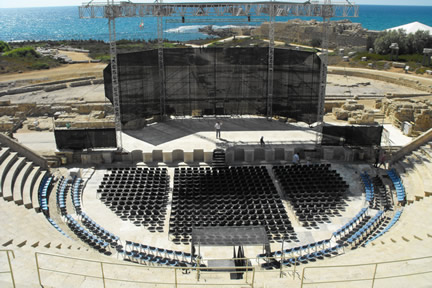 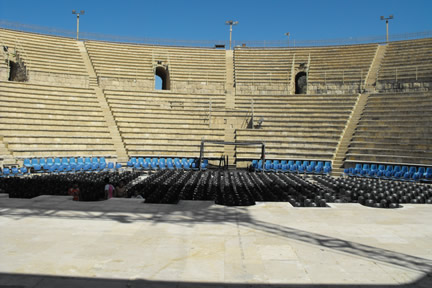 Pablo y los marineros:  servidos por un ángel
Hechos 27:21-25 - Cuando habían pasado muchos días sin comer, Pablo se puso en pie en medio de ellos y dijo: Amigos, debierais haberme hecho caso y no haber zarpado de Creta, evitando así este perjuicio y pérdida.  Pero ahora os exhorto a tener buen ánimo, porque no habrá pérdida de vida entre vosotros, sino solo del barco. 

Porque esta noche estuvo en mi presencia un ángel del Dios de quien soy y a quien sirvo, diciendo: «No temas, Pablo; has de comparecer ante el César; y he aquí, Dios te ha concedido todos los que navegan contigo».  Por tanto, tened buen ánimo  amigos, porque yo confío en Dios, que acontecerá  exactamente como se me dijo.
Como sabía esto?
Un ángel protegió al siervo de Dios de las fuerzas de la naturaleza.
Tú y Yo:  ¿hemos sido servidos por ángeles?
Heb 13:2 - No os olvidéis de mostrar hospitalidad, porque por ella algunos, sin saberlo, hospedaron ángeles.
¿Has hecho esto? ¿Has hospedado a ángeles?
Tal vez…
pero ¿cómo podrías estar seguro?
Hemos visto ángeles sirviendo al pueblo de Dios por:
Anunciar embarazos 
Ayudar a personas en apuros 
Instruir a las personas a dónde ir, qué hacer 
Prometer 12 naciones que surgirán de un hijo 
Evitar que Abraham ofrezca a Isaac 
Colocar un carnero en un matorral 
Predecir naciones específicas del futuro 
Ayudar a un siervo encontrar una esposa para un jóven
Entregar mensajes a los hombres de Dios en sueños 
Ayudar a criar animales 
Proporcionar seguridad personal 
Luchar con un hombre 
Viajar con Israel en el desierto 
Proteger, guiar e instruir al pueblo de Dios 
Matar a 185.000 en 1 noche
Trayendo comidas
Y muchas otras acciones
¿Cuántas de estas situaciones parecen cosas ordinarias que podríamos describir como resultados de la “buena suerte”, o la “mala suerte”, o de la planificación inteligente?
¿Cuántas veces podríamos haber sido “angelizados” de manera similar?
Iluminados por
Historias de:
Génesis
Éxodo
Números 
1, 2 Reyes
1 Crónicas
Salmos
Daniel
Hebreos 1:4
Mateo 7:12
Marcos 11:25
1 Cor 10:13
2 Cor 9:10
1 Pedro 3:12
2 Pedro 2:9
Jesús nos prometió:
Esto
demuestra
que Él tiene
autoridad
absoluta
sobre el
mundo y
todos los
seres 
angelicales
que lo
ayudan
en cuidar el
mundo y a
los hombres
que viven
en él.
suplir todas nuestras necesidades
dar buenos regalos a aquellos que se lo piden
responder a nuestras oraciones
preservarnos de las tentaciones demasiado fuertes
suministrar y multiplicar nuestra “semilla” para sembrar
hacer inconmensurablemente más de lo que pedimos 
	o imaginamos
tener Sus ojos y oídos abiertos para nosotros
rescátarnos de pruebas innecesarias
concedernos lo que le pedimos, conforme a su voluntad
Pero escuche…
Col. 2:18 – Nadie os prive de vuestro premio, afectando humildad y culto a los ángeles, entremetiéndose en lo que no ha visto, vanamente hinchado por su propia mente carnal.

Es decir que tenemos que adorar sólo a Dios, no a los ángeles, ni a los hombres.  Estos textos ilustran como nuestro Señor nos provee Su providencia, utilizando Sus ángeles en los procesos de suplirnos Sus promesas.
dándonos a conocer el misterio de su voluntad, según su beneplácito, el cual se había propuesto en sí mismo, de reunir todas las cosas en Cristo
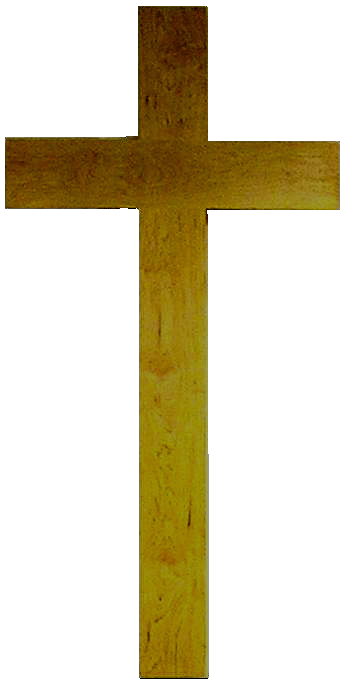 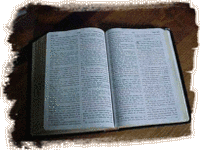 Que Iluminan
HEB 1:14
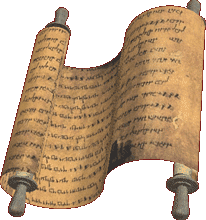 Génesis, Éxodo,
Números, 1 Cron.
1,2 Reyes, Salmos
Daniel
en la dispensación del cumplimiento de los tiempos, así las que están en los cielos, como las que están en la tierra. 
Ef 1:9-10